LÍNEA DE ESPECIALIZACIÓN TECNOLÓGICA
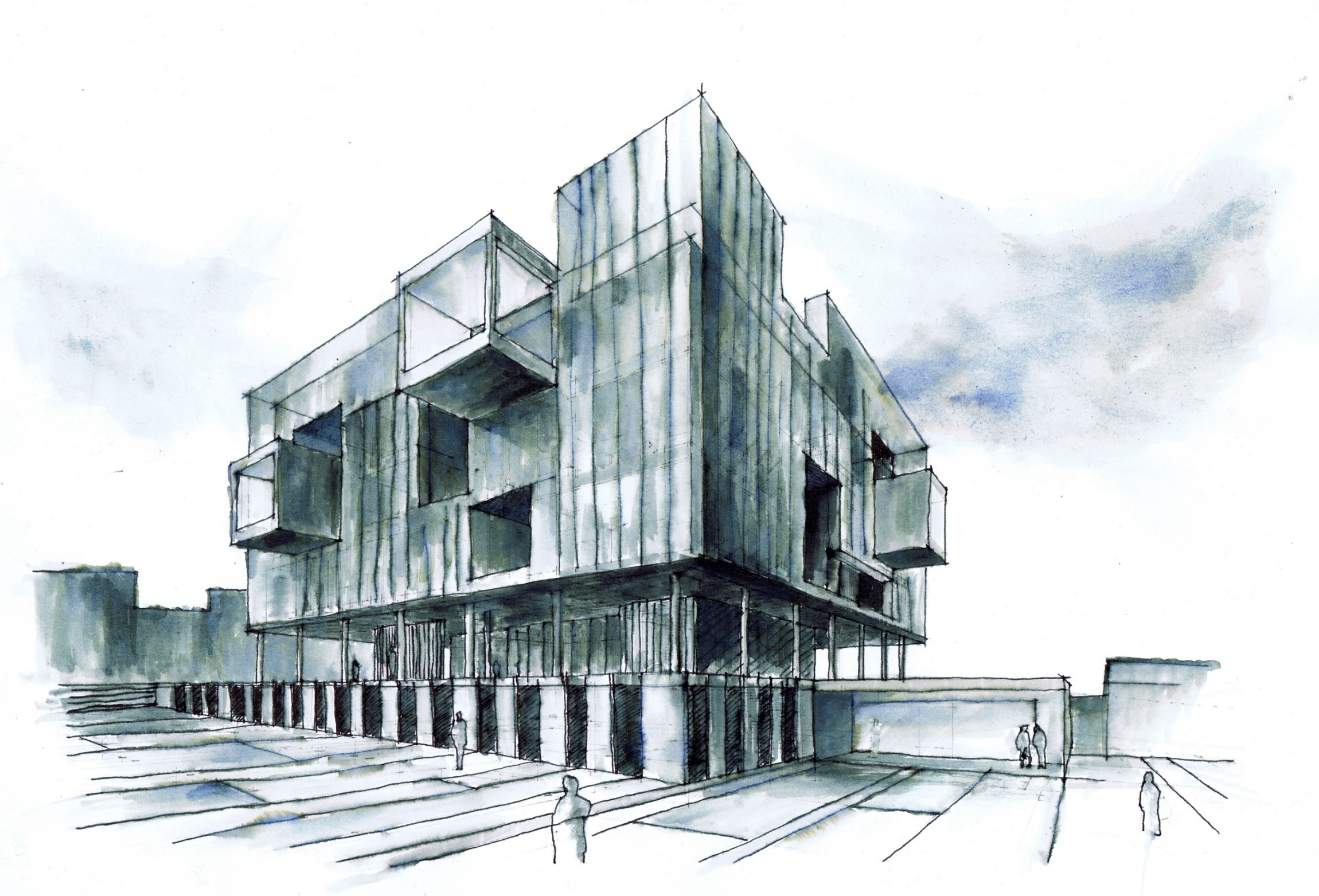 GESTION| MATERIALIZACION | SEMINARIO | TALLER
ABSTRACT
La asignatura está dirigida a incorporar al  alumno en aquellas materias que le permitan comprender la importancia de la gestión de proyectos desde la perspectiva ambiental, el contexto que nos rige, las variables involucradas y los sistemas establecidos para la concreción de proyectos, desde  aquellos de carácter urbano hasta las soluciones a nivel de la  vivienda. 
 
Su objetivo es entregar un marco de comprensión desde la temática de la gestión estratégica como sustento para la actividad proyectual e investigativa en el área de especialización. Interesa establecer la noción del “proyecto de arquitectura”, como un proceso de producción social en el que intervienen múltiples variables que se condicionan mutuamente. Por otro lado, se busca visualizar la “ingeniería social de los proyectos”, vinculadas a discursos que cualifican y valoran las diferentes estrategias de producción de proyectos.
 
OBJETIVO HABILITANTE
Formular en los ámbitos conceptuales, procedimentales y actitudinales, proyectos de gestión cultural, desde la particularidad del inmueble sustentable.
ESPECIALIZACIÓN II
GESTIÓN AMBIENTAL
IMAGEN O DOCUMENTO DE PROYECTO
EJERCICIO DE SALIDA
TRABAJO FINAL
IMAGEN O DOCUMENTO PRINCIPAL
IMAGEN O DOCUMENTO SECUNDARIO
IMAGEN O DOCUMENTO SECUNDARIO
IMAGEN O DOCUMENTO SIGNIFICATIVO
ABSTRACT
Postula  un mayor grado de autonomía  de los estudiantes, ejercitando el auto aprendizaje guiado, centrado en revisar ampliar y ejercitar los Conocimientos de Sustentabilidad Ambiental arquitectónica y de las acciones estratégicas de su gestión,  orientados al logro de la materialización de los proyectos, tanto física, como social. Finalmente los estudiantes ejercitarán integrando su aprendizaje al proyecto del Taller X. 
 
Asignatura dirigida a incorporar al  alumno en aquellas materias que le permitan comprender la importancia de la gestión de proyectos desde la perspectiva ambiental, el contexto que nos rige, las variables involucradas y los sistemas establecidos para la concreción de proyectos, desde  aquellos de carácter urbano hasta las soluciones a nivel de la  vivienda. 
 
Su objetivo es entregar un marco de comprensión desde la temática de la gestión estratégica como sustento para la actividad proyectual e investigativa en el área de especialización. Interesa establecer la noción del “proyecto de arquitectura”, como un proceso de producción social en el que intervienen múltiples variables que se condicionan mutuamente. Por otro lado, se busca visualizar la “ingeniería social de los proyectos”, vinculadas a discursos que cualifican y valoran las diferentes estrategias de producción de proyectos.

OBJETIVO HABILITANTE
Formular en los ámbitos conceptuales, procedimentales y actitudinales, proyectos de gestión cultural, desde la particularidad del inmueble sustentable.
ESPECIALIZACIÓN IV
GESTIÓN AMBIENTAL
IMAGEN DE PROYECTO
EJERCICIO DE SALIDA
FORMULACIÓN Y DESARROLLO DEL PLAN DE GESTIÓN DE DISEÑO ARQUITECTÓNICO SOSTENIBLE
IMAGEN O DOCUMENTO PRINCIPAL
IMAGEN O DOCUMENTO SECUNDARIO
IMAGEN O DOCUMENTO SECUNDARIO
IMAGEN O DOCUMENTO SIGNIFICATIVO